Szakiskolában tanuló fiatalok 

nyílt munkaerőpiacra lépésének 

egyik lehetséges útja
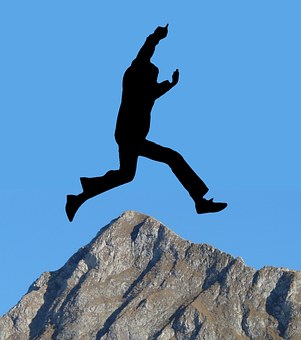 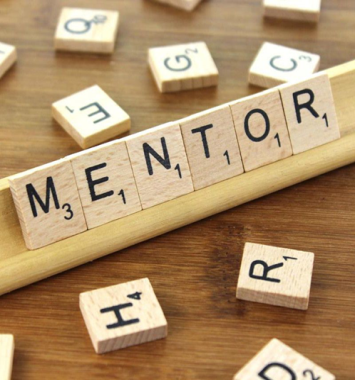 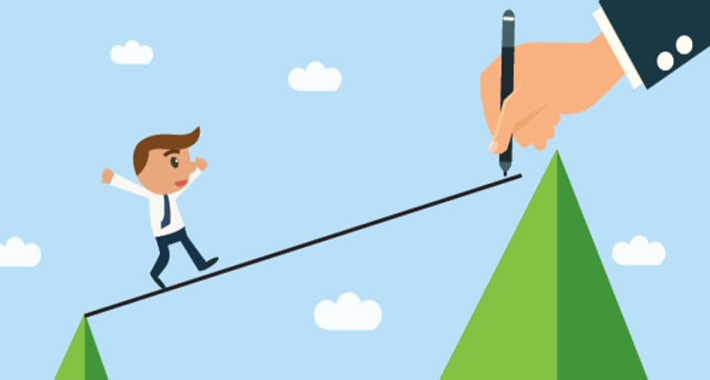 Miért nehéz?
 a családi környezet ösztönzésének és támogatásának hiánya
 alacsony munkaerő-piaci kereslet 

Okok:
 a munkaadók kevésbé informáltak a fogyatékkal élőkkel kapcsolatban
 a munkahelyek nem minden esetben alkalmasak fogadásukra (többletköltség, attitűd)
Jelen program:

 az SNI tanulók speciális szükségleteire épül

 a munkavállalóvá váláshoz szükséges  kompetenciák kialakítására fókuszál, 

 lehetőséget ad
   - egy sajátos eszköztár kialakítására, 
   - partneri kapcsolatok kialakítására,
   - a szakiskolai nevelés-oktatás munkaerő - piaci megközelítésére,
   - új tanulási módszerek/környezet megválasztására
Emberi Erőforrások Minisztériuma 
			
és a 

Fogyatékos Személyek Esélyegyenlőségéért Közhasznú Nonprofit Kft.
„Megváltozott munkaképességű személyek munkaerő-piaci integrációját elősegítő programok támogatása”
- 
FOGLALKOZTATÁS 2018

„A” KOMPONENS
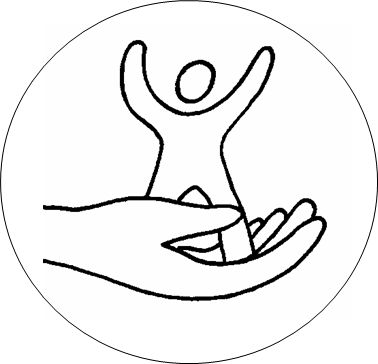 A konzorcium vezetője:
Székesfehérvári Tankerületi Központ
Fő pályázó: 
Arany János Óvoda, Általános Iskola, Szakiskola, Készségfejlesztő Iskola és Egységes Gyógypedagógiai Módszertani Intézmény (Arany János EGYMI)
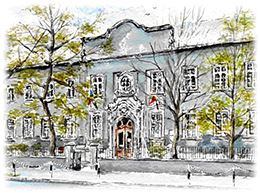 A konzorcium tagjai:
 SZTK  Fejér Megyei Pedagógiai    Szakszolgálat

Kiemelt Figyelmet Igénylő Gyermekekért Egyesület 

 Székesfehérvári Család és Gyermekjóléti    Központ
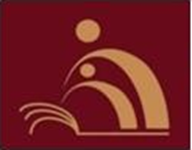 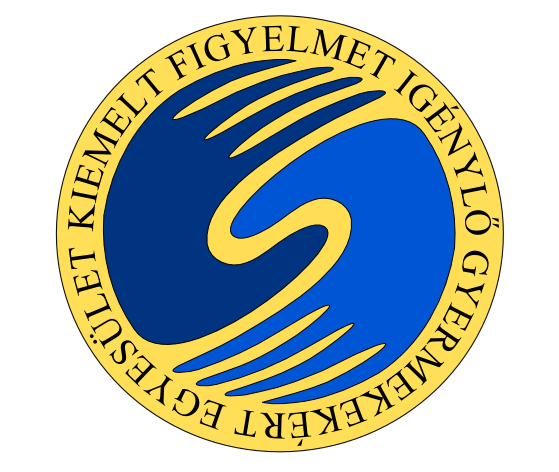 Fejér Megyei Szent György Egyetemi Oktató Kórház




 Székesfehérvár Megyei Jogú Város Önkormányzata Egyesített Szociális Intézmény
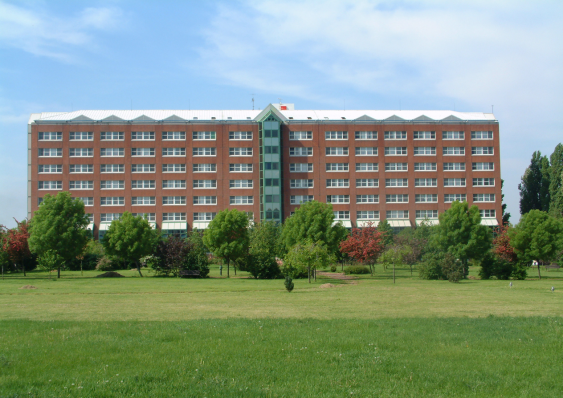 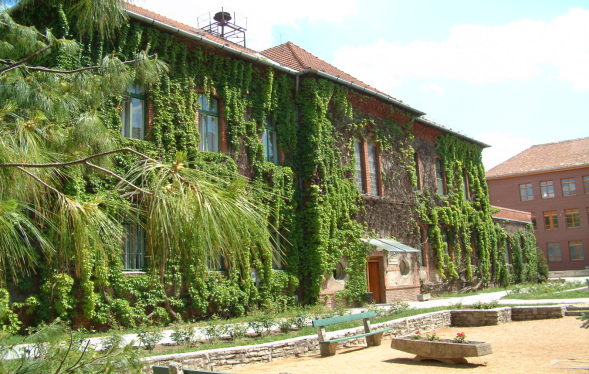 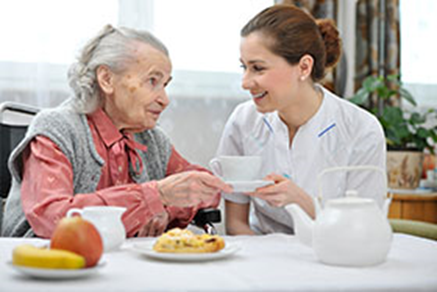 Fojtek Tibor asztalosipari egyéni vállakozó



 Boda Gyula építőipari egyéni vállalkozó
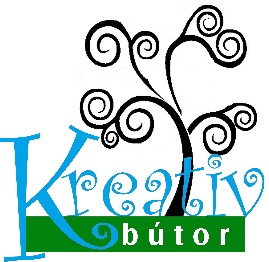 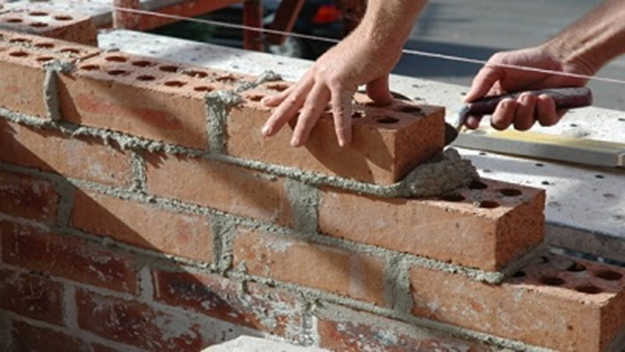 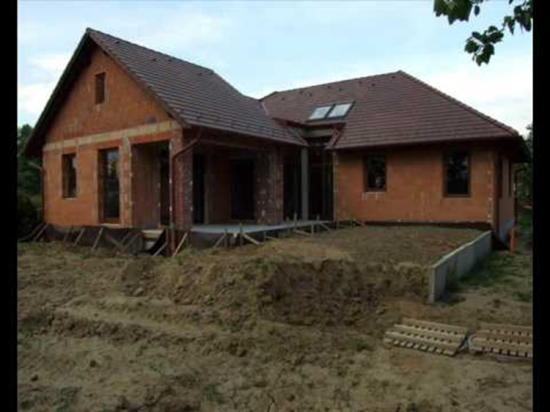 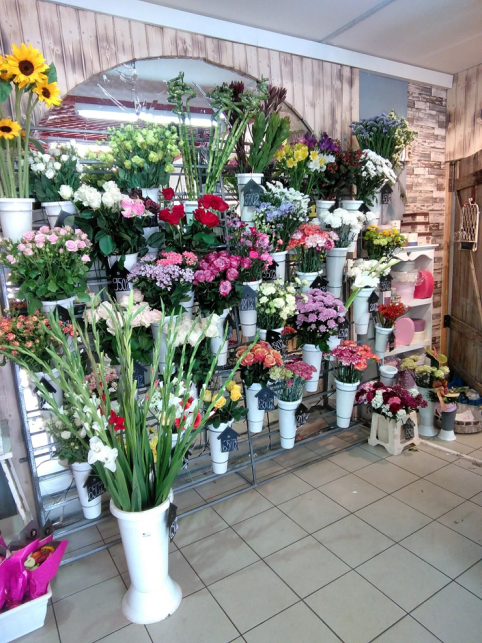 Alba – Virág KFT.




 SZV-Alba KFT.
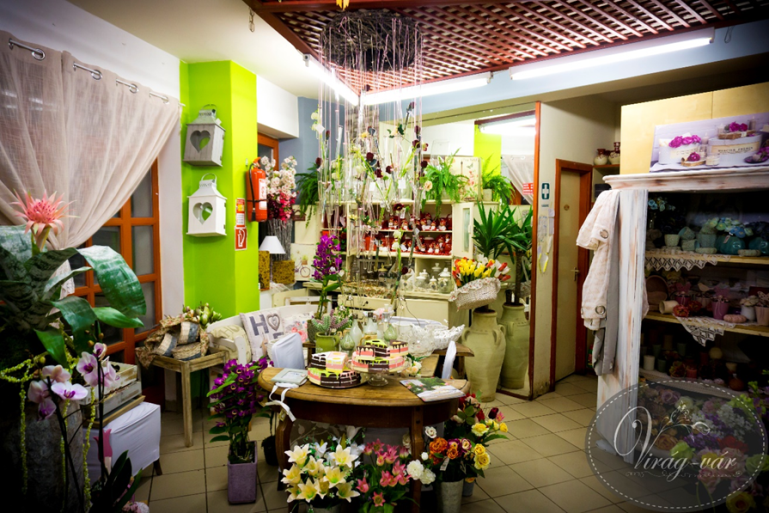 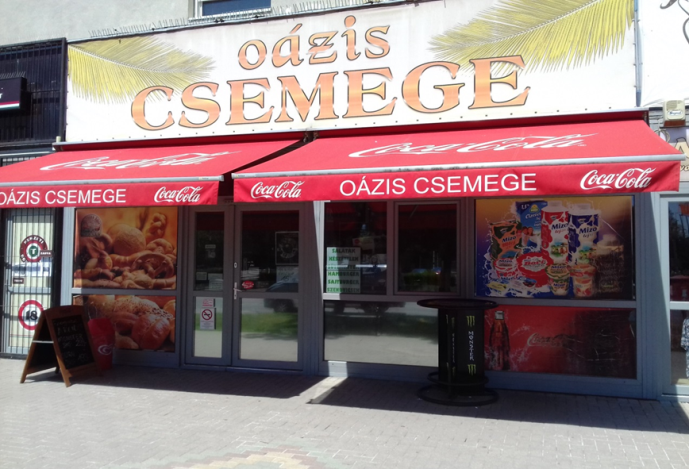 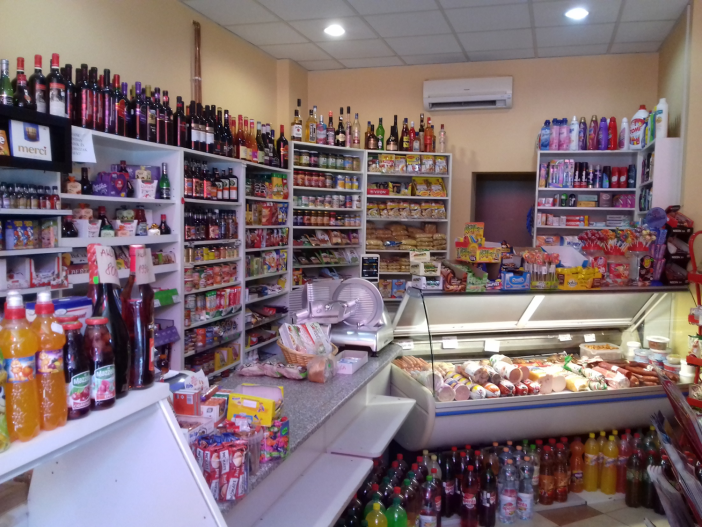 A program tervezett megvalósításának időtartama:
2018. április 1. – 2019. június 30.

Megítélt támogatás összege:
4 millió Ft

A megvalósítás helye:
Székesfehérvár
A projekt célcsoportjai:

szakiskolai tanulók

szülők/gondviselők/hozzátartozók

munkaadók/munkatársak

-  köznevelési intézmény/pedagógusok
A program célja:

 a tanulók külső, nyílt munkaerő-piaci helyszíneken, valós munkavégzés keretében történő gyakorlati felkészítése az iskola utáni munkavégzésre
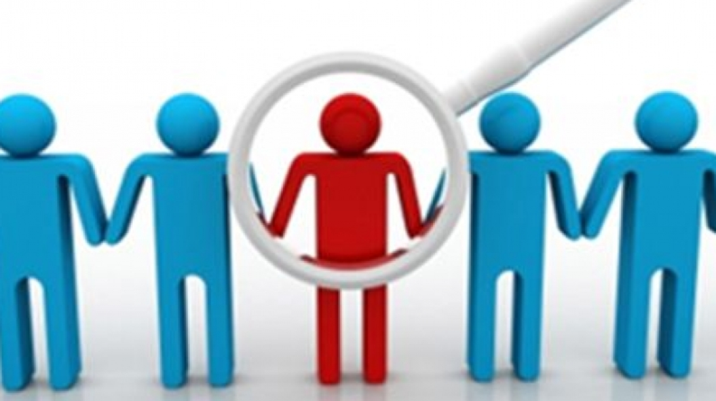 A programban közvetlenül részt vesz:

 8 munkahelyi mentor

 7 iskolai mentor

 14 szakiskolai tanuló
A projektben résztvevő szakmák:
 konyhai kisegítő 
 asztalosipari szerelő
 kőműves
 virágkötő
 kerti munkás
 eladó
 családellátó.
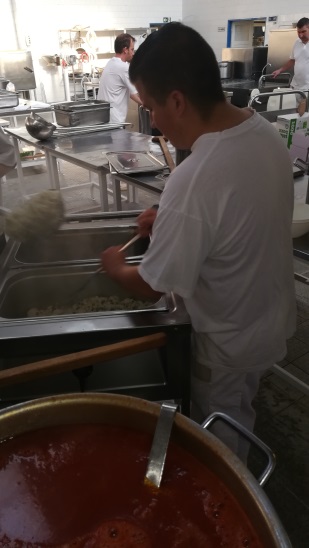 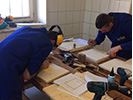 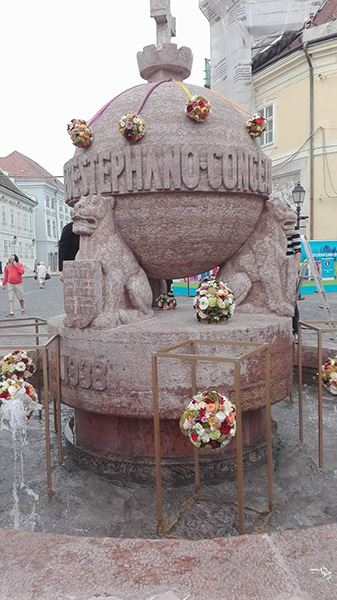 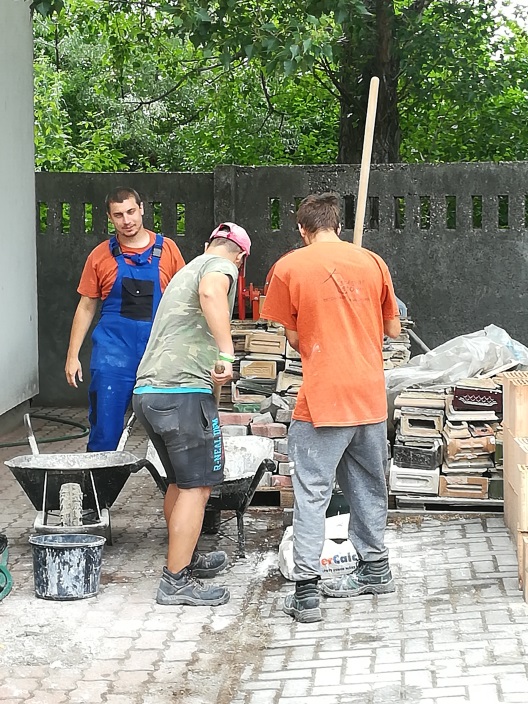 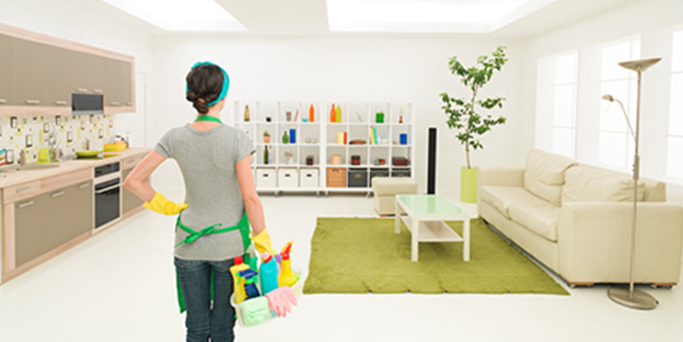 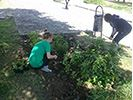 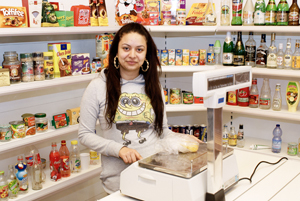 Projektnyitó konferencia
2018. május 23., Arany EGYMI
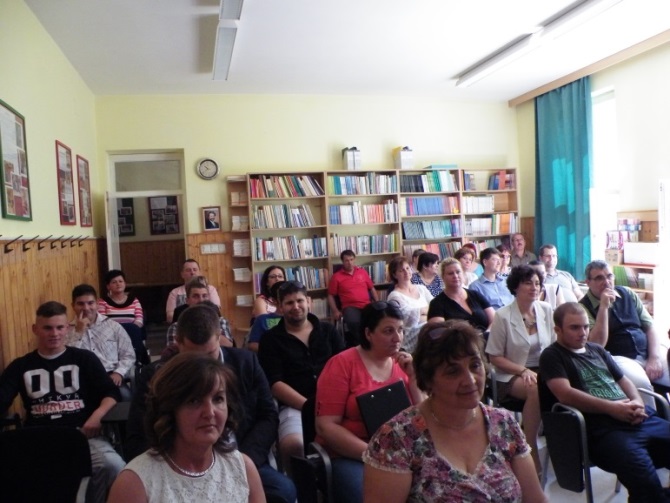 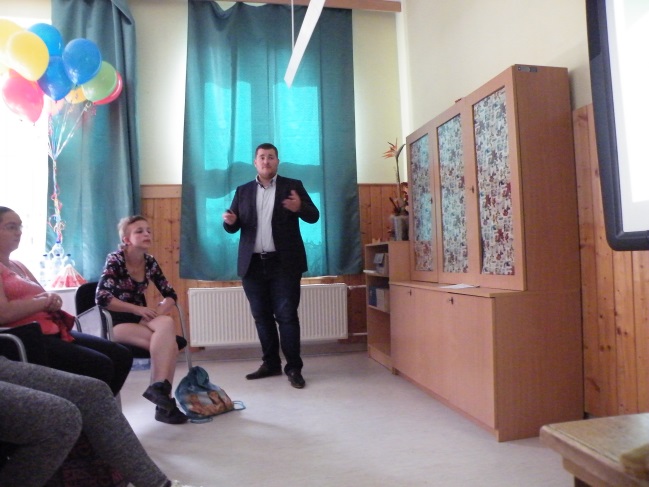 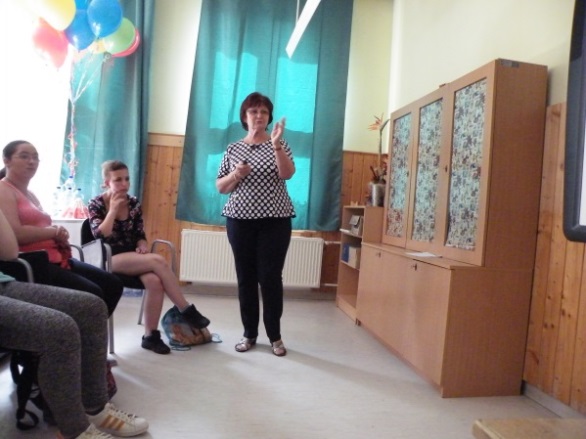 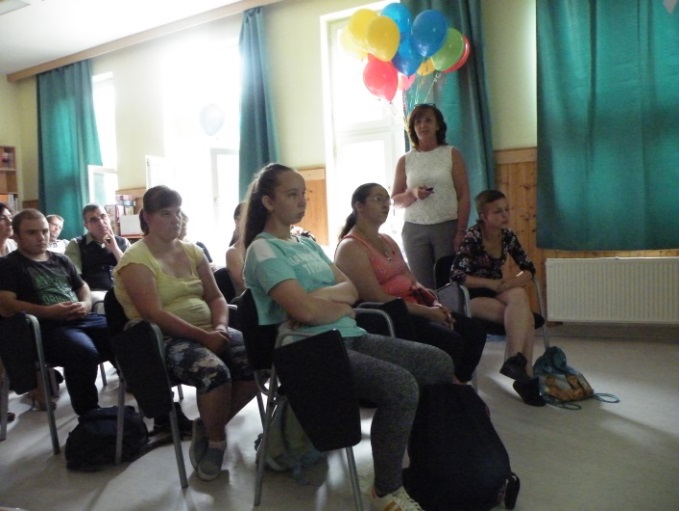 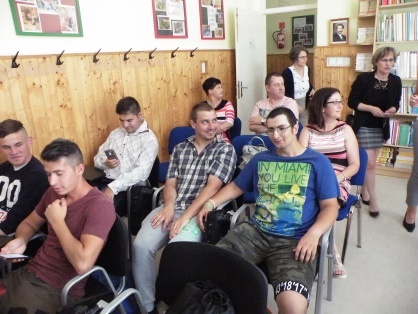 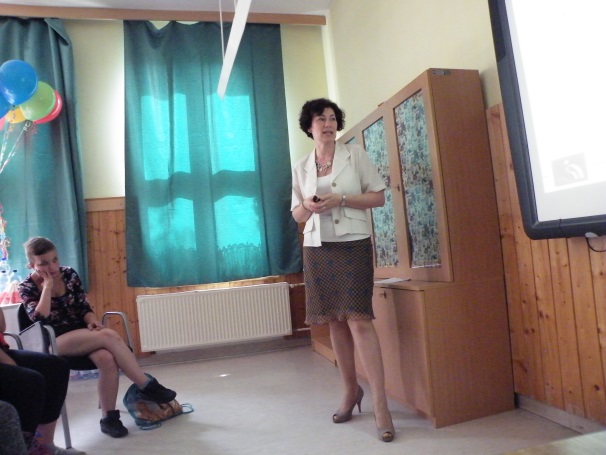 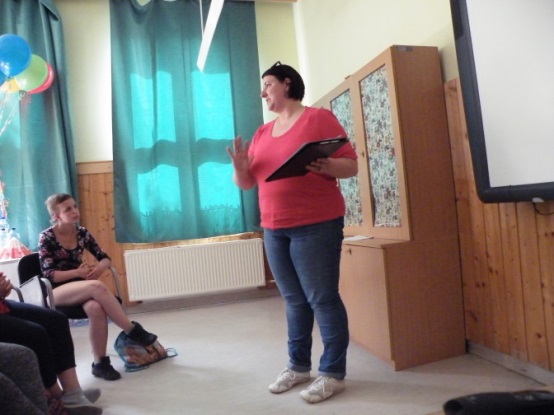 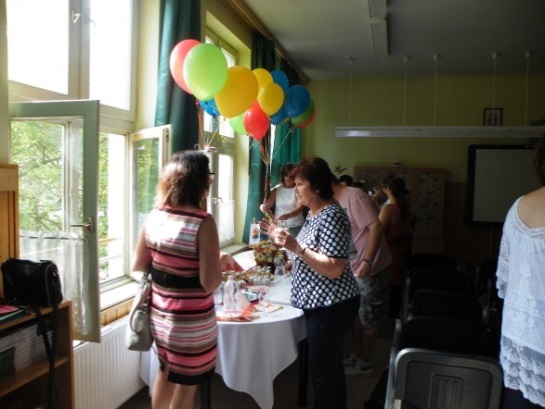 A projekt ütemezése:
I.) 2018. április – június

 SNI tanulók által betölthető munkakörök felkutatása, elvárt kompetenciák meghatározása 
    (7 szakma, 5 munkahely)

 A munkatársak befogadási attitűdjeinek felmérése 
   (külső szakemberek – tesztek segítségével lebonyolítva)
 
 Mentorok és a közvetlen munkatársak kijelölése, a mentorok felkészítése (együttműködve a  szakiskolai mentorokkal), ennek protokolljának kidolgozása. 
   (8 munkahelyi mentor, 7 mentor tanár)
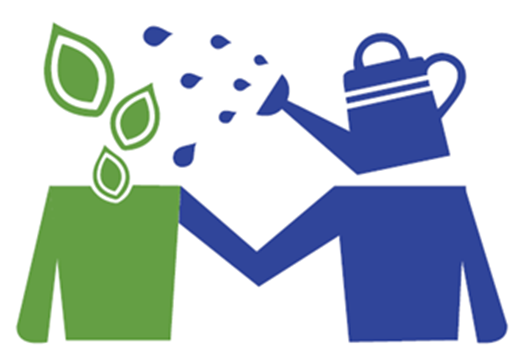 SNI tanulók önismeretének, érdeklődésének, kulcskompetenciáinak felmérése, ennek protokolljának kidolgozása 
    - KIFIGYEL egyesület  
SNI tanulók: ” saját céljaim tisztázása „. (Mi kell az életben? Milyen munkahelyet szeretnék? Mi kell a munkahelyhez? – szükséges kompetenciák erősítése, együttműködve a munkaerő piaci szereplőkkel), ennek protokolljának kidolgozása 
    - Fejér Megyei Pedagógiai Szakszolgálat 
Az iskolai mentorok kijelölése, és felkészítése, ők közvetlenül ismerik a pilot programban résztvevő gyermekeket– ennek protokolljának kidolgozása. 
    - Arany EGYMI
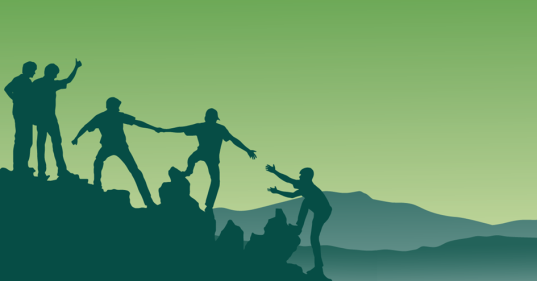 II.) 2018. június – augusztus

Munkaerő piaci szereplők részéről diákok megismerése 
 
Munkahelyi befogadó környezet megteremtése (munkatársak felkészítése) – együttműködve a helyi mentorok és az Arany EGYMI tanár mentorai.

Fogadási/munkahelyi megfigyelés protokolljának kidolgozása.
A munkahelyi mentorok nyári gyakorlat közben kísérik figyelemmel a programban résztvevő diákokat, megismerik őket és az Arany EGYMI mentoraival közösen meghatározzák a további fejlesztési szükségleteket. 




SNI tanulók adott munka elvégzéséhez szükséges kompetenciáinak fejlesztése – Arany EGYMI mentorok (együttműködve a KIFIGYEL egyesülettel és a Fejér Megyei Pedagógiai Szakszolgálattal)
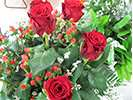 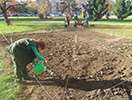 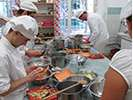 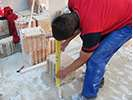 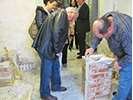 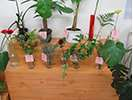 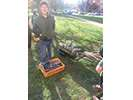 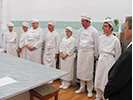 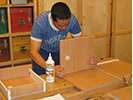 III.) 2018. szept. – 2019. május

Szervezetek/Munkaerő piaci szereplők: 1-1 munkatárs munkájának figyelemmel kísérése 2-2 fős kiscsoportban (munkahelyi mentor és Arany EGYMI tanár mentor együttműködésével). 
    Munkahelyi elvárásokkal való megismerkedés, a    munkahelyi közösség megismerése. – protokoll kidolgozása
„Próba”munka lehetőségének biztosítása – munkahelyi gyakorlat – protokoll kidolgozása
Tanuló: A munkahelyi tapasztalatok alapján önismeretük, kommunikációjuk, munkahelyi viselkedés, konfliktuskezelő képességük erősítése. – KIFIGYEL egyesület
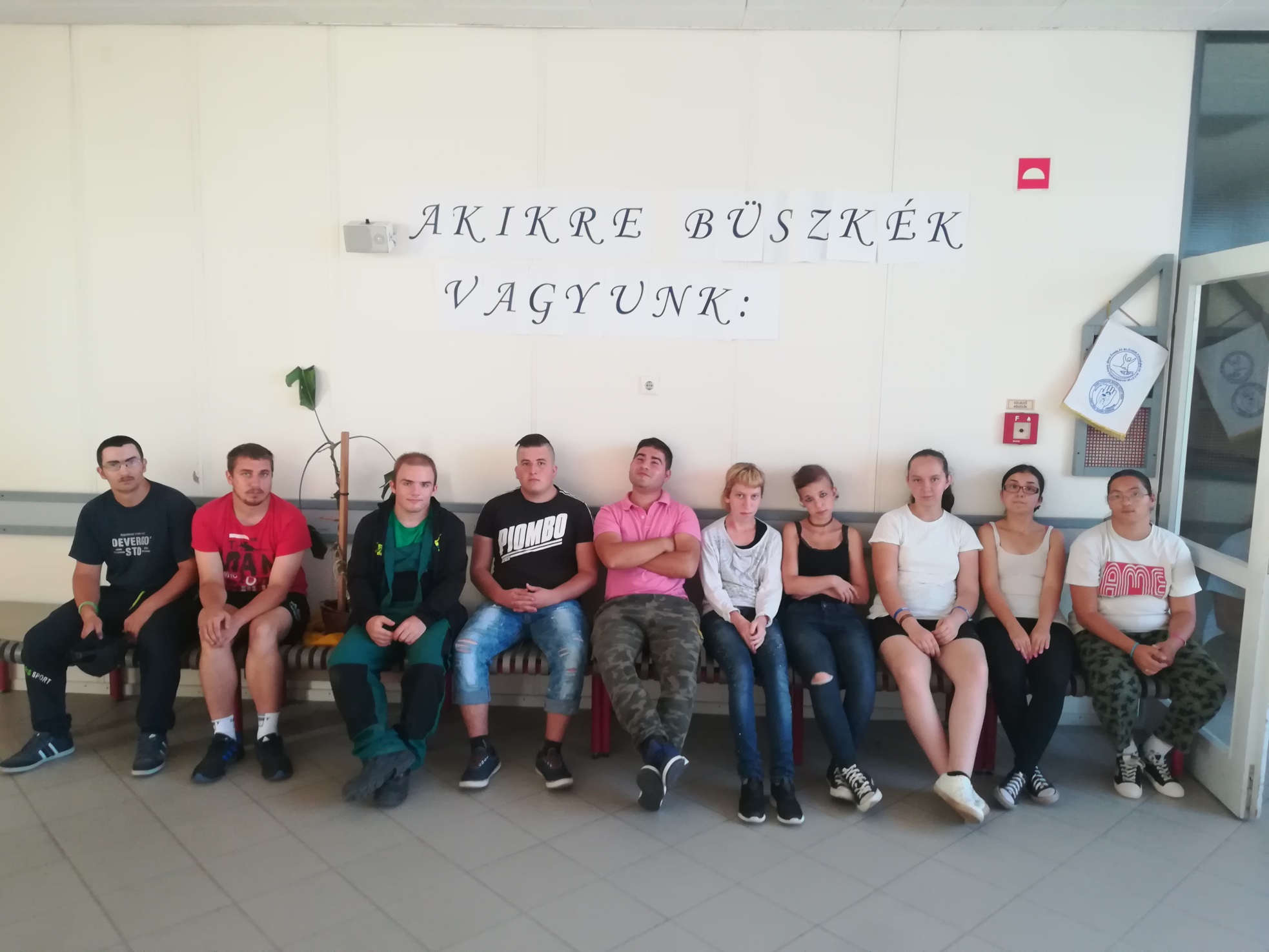 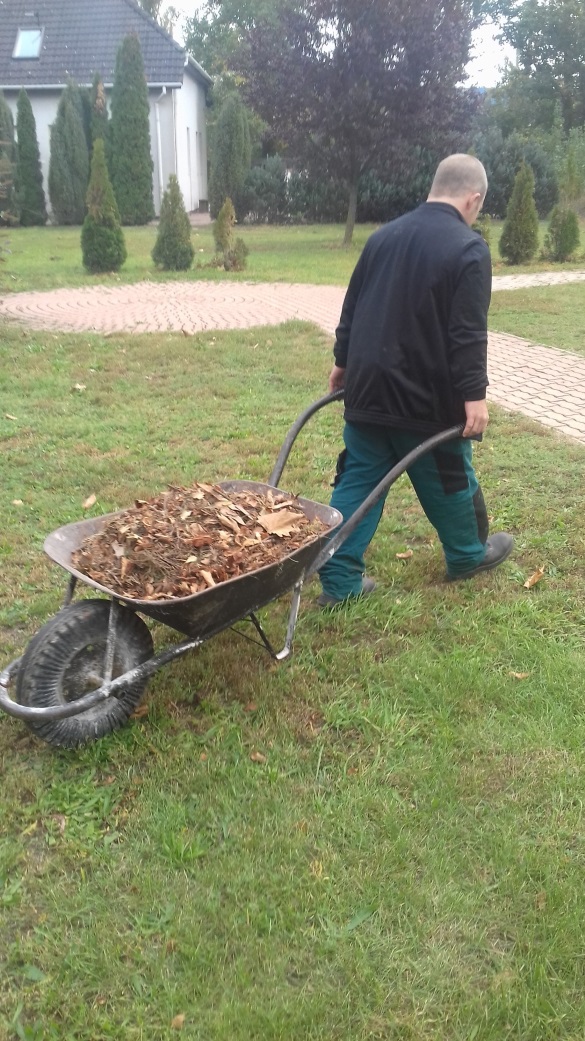 Kerti munkás
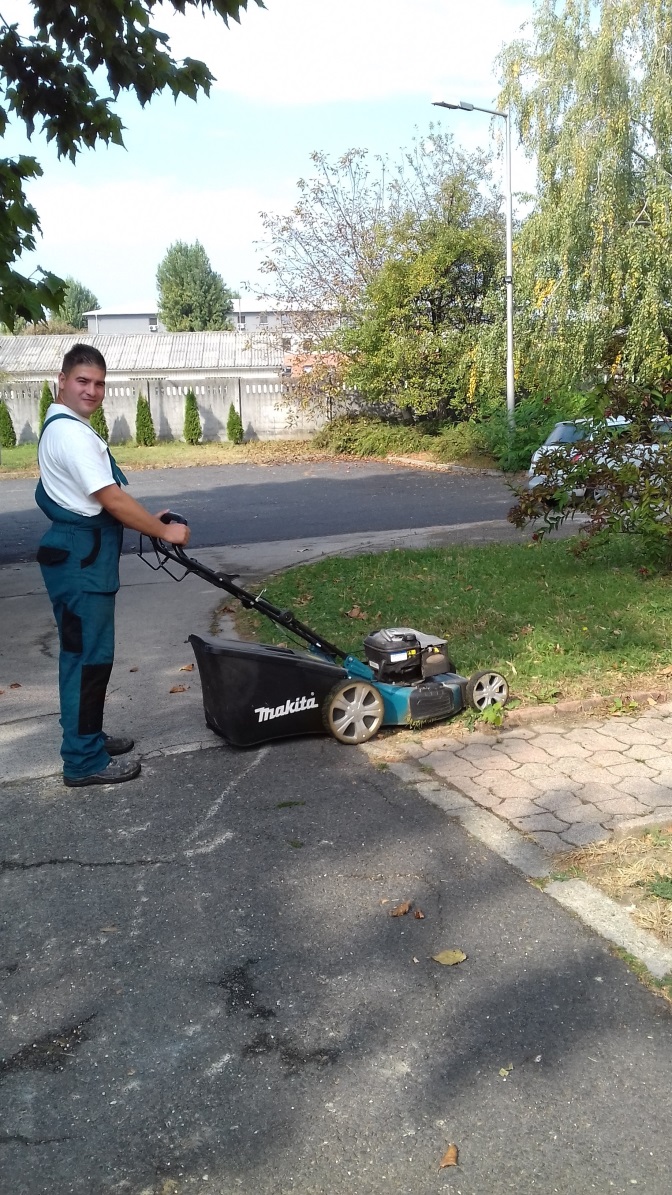 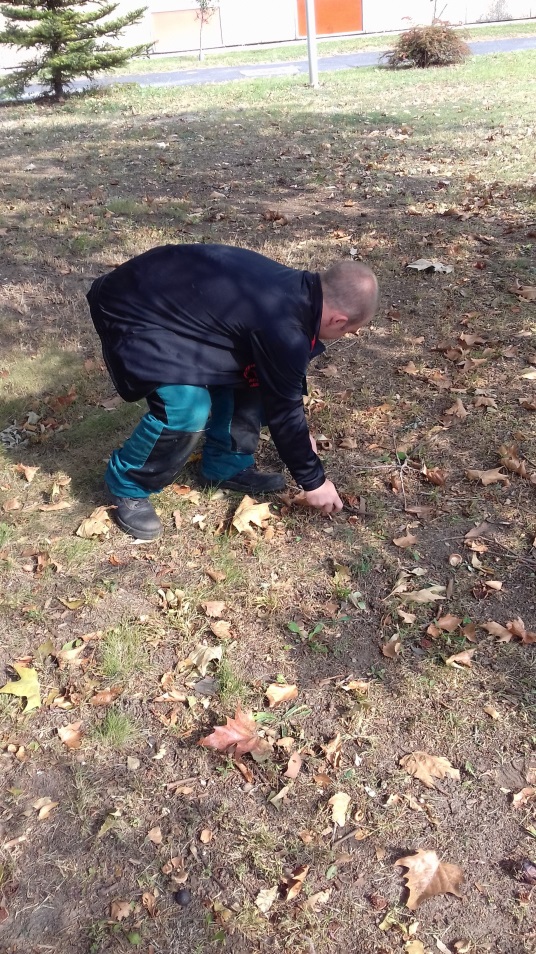 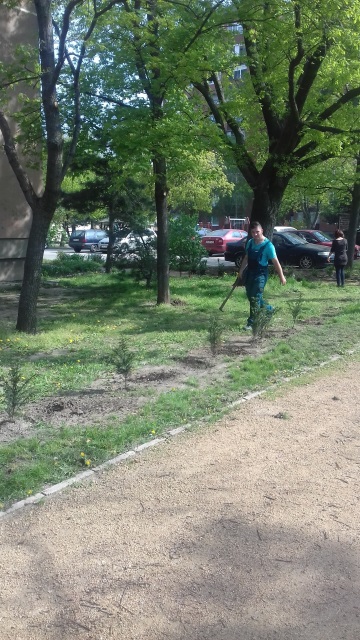 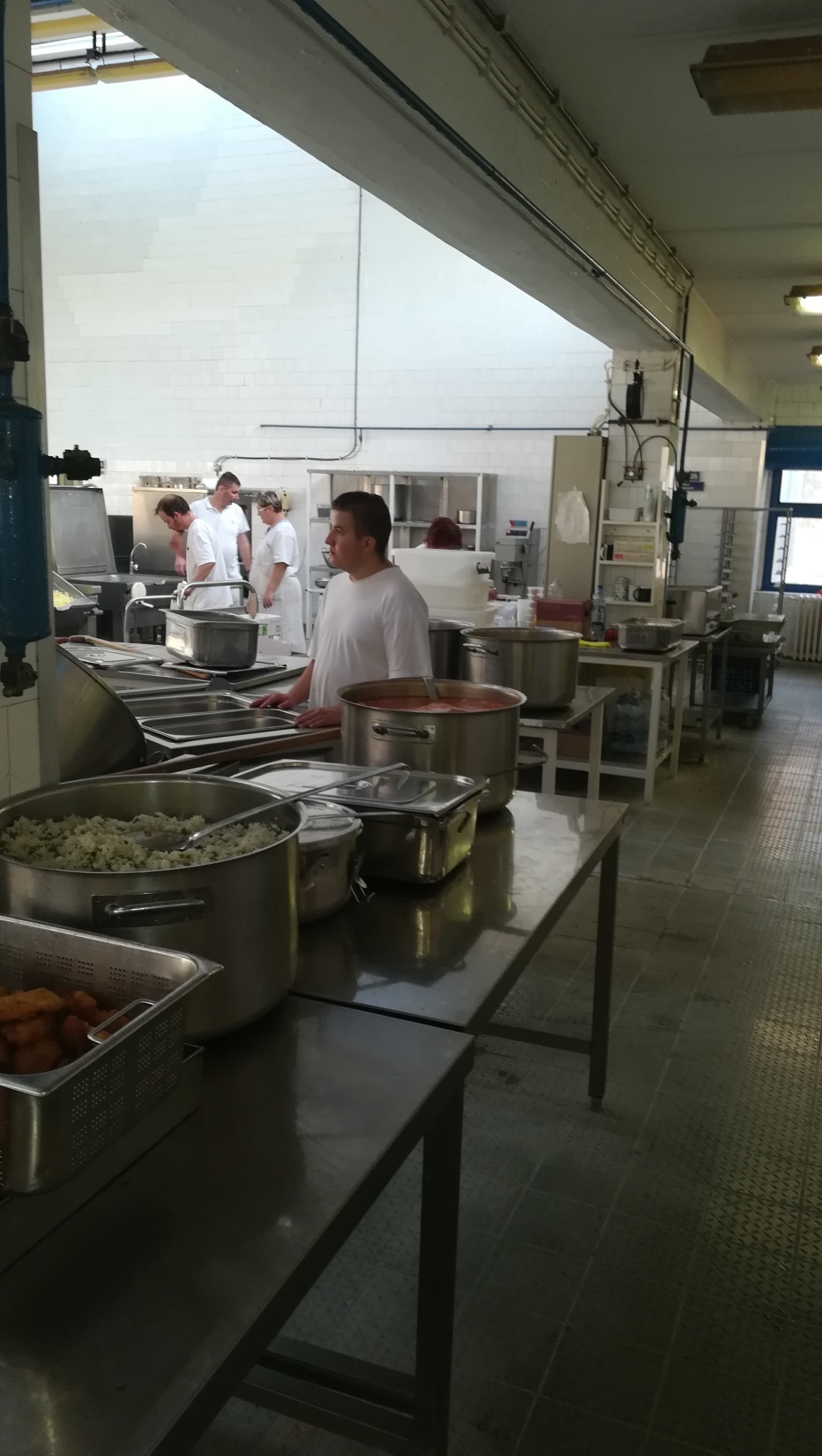 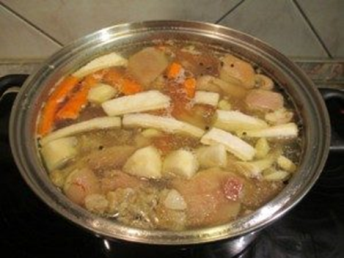 Konyhai kisegítő
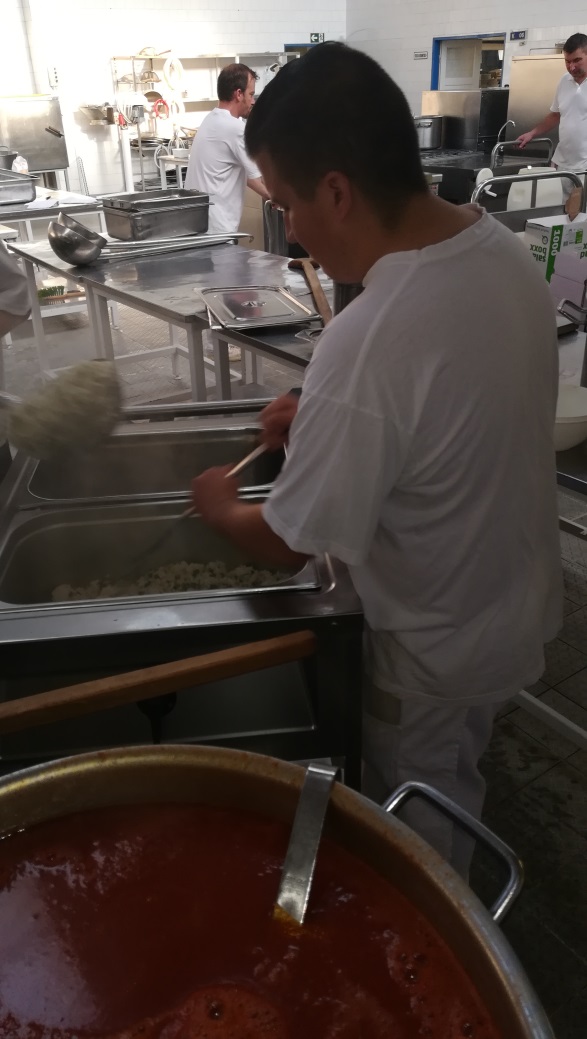 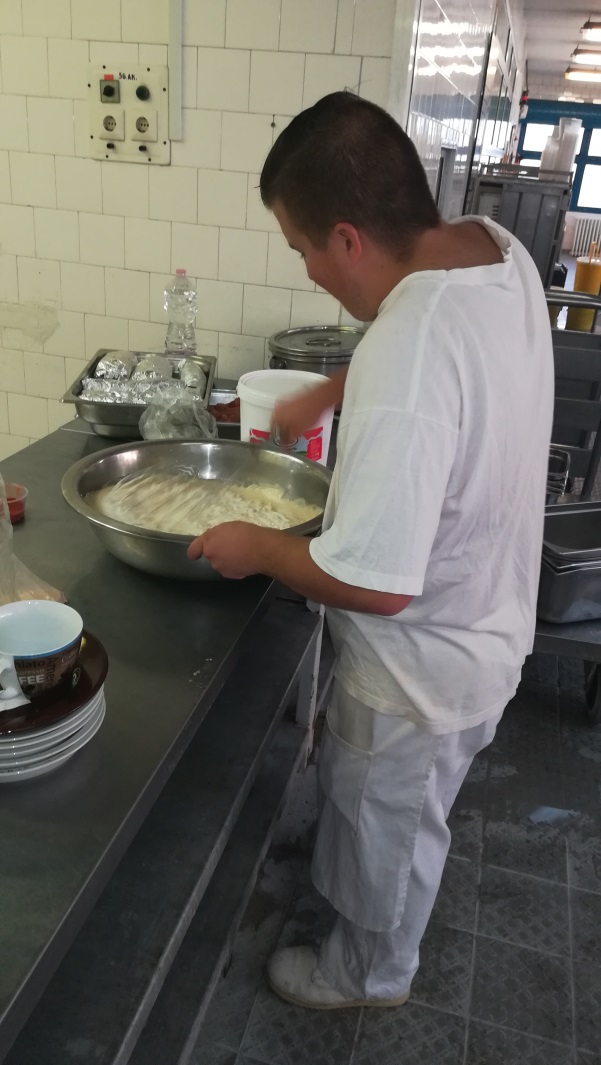 Asztalosipari szerelő
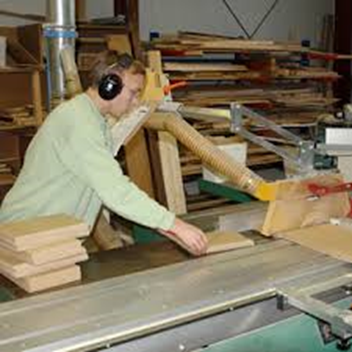 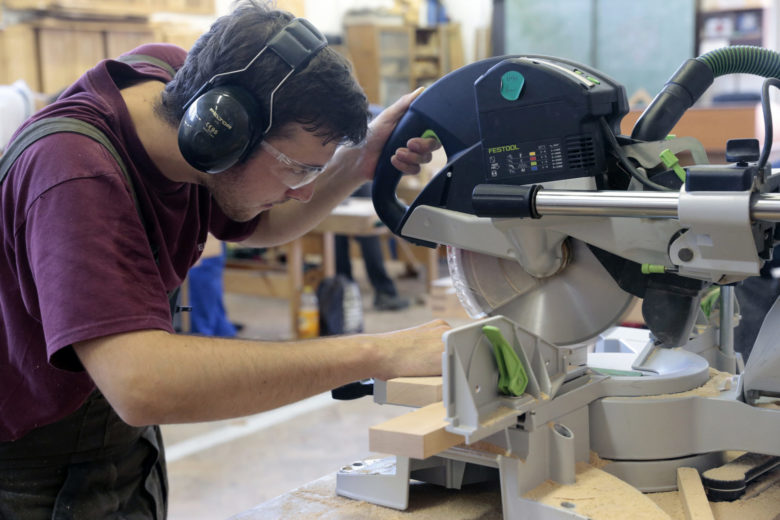 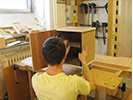 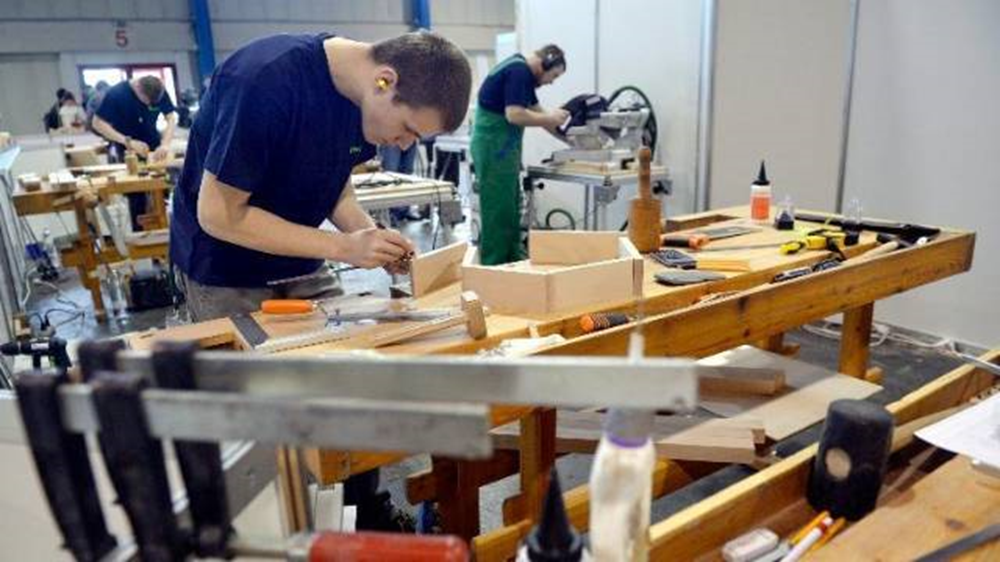 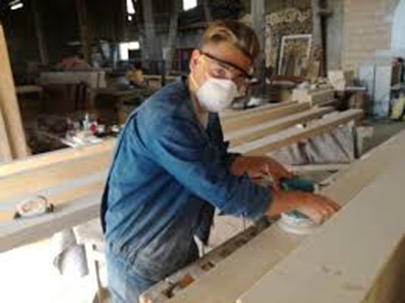 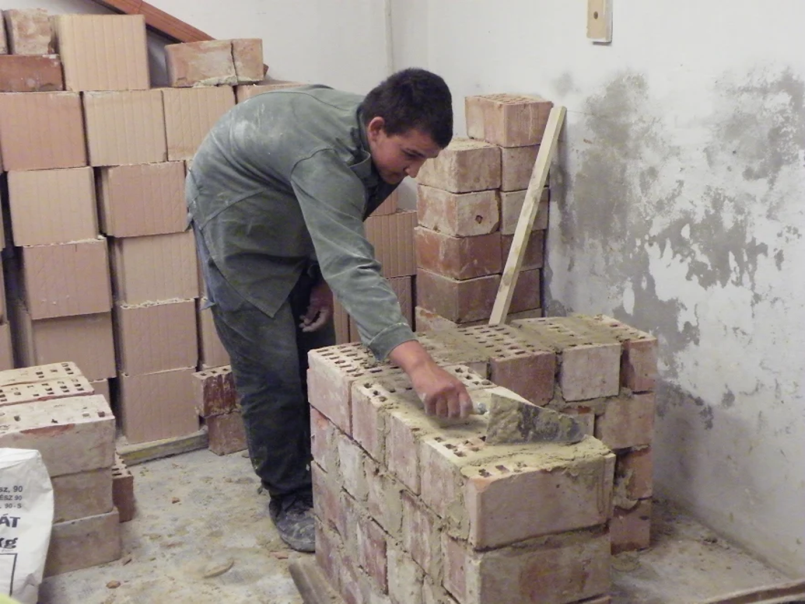 Kőműves
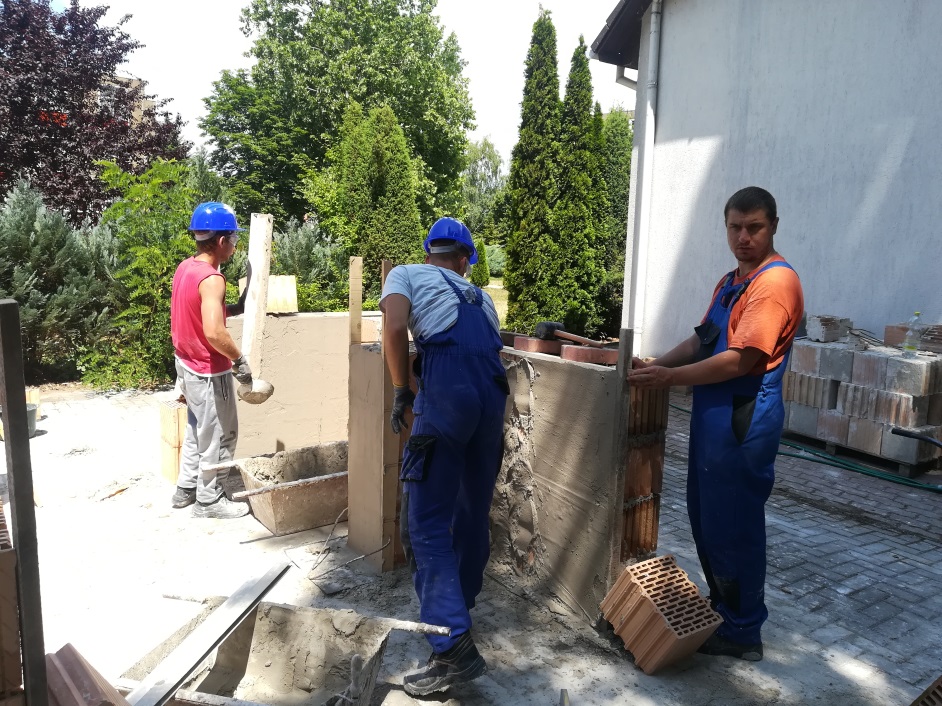 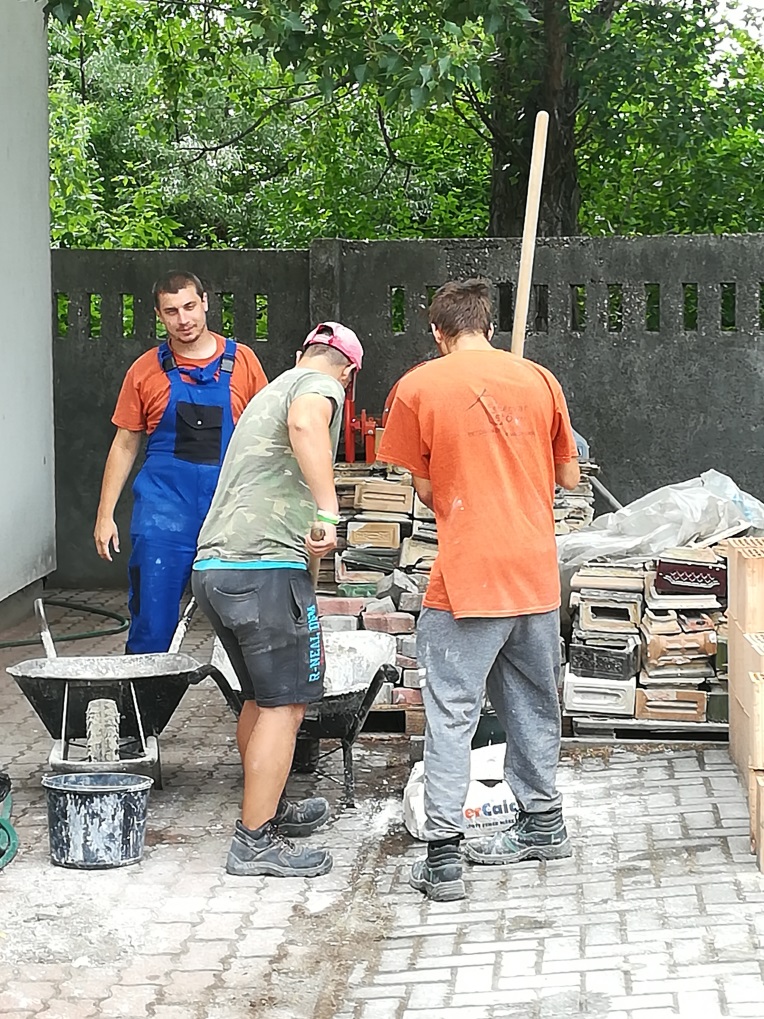 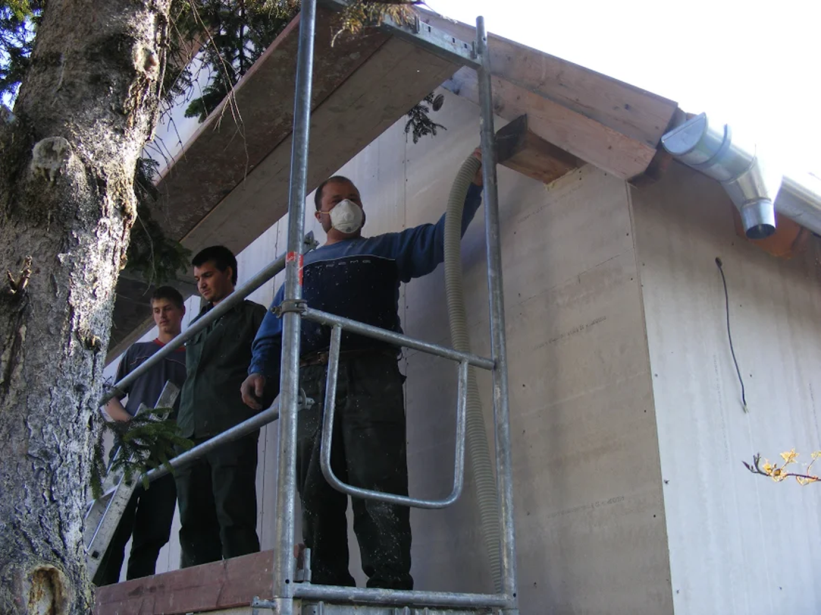 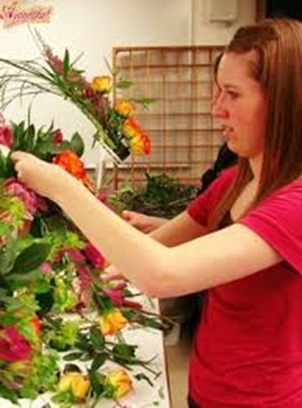 Virágkötő
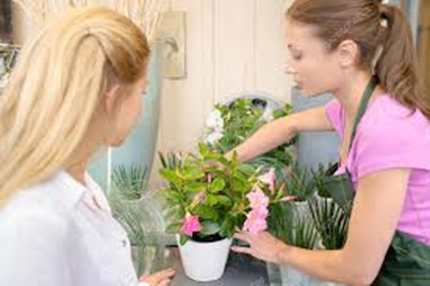 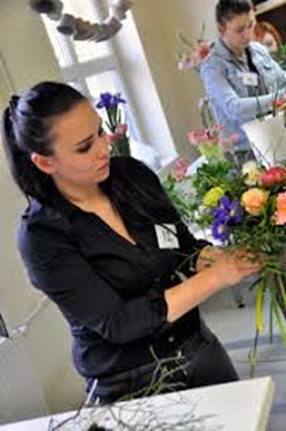 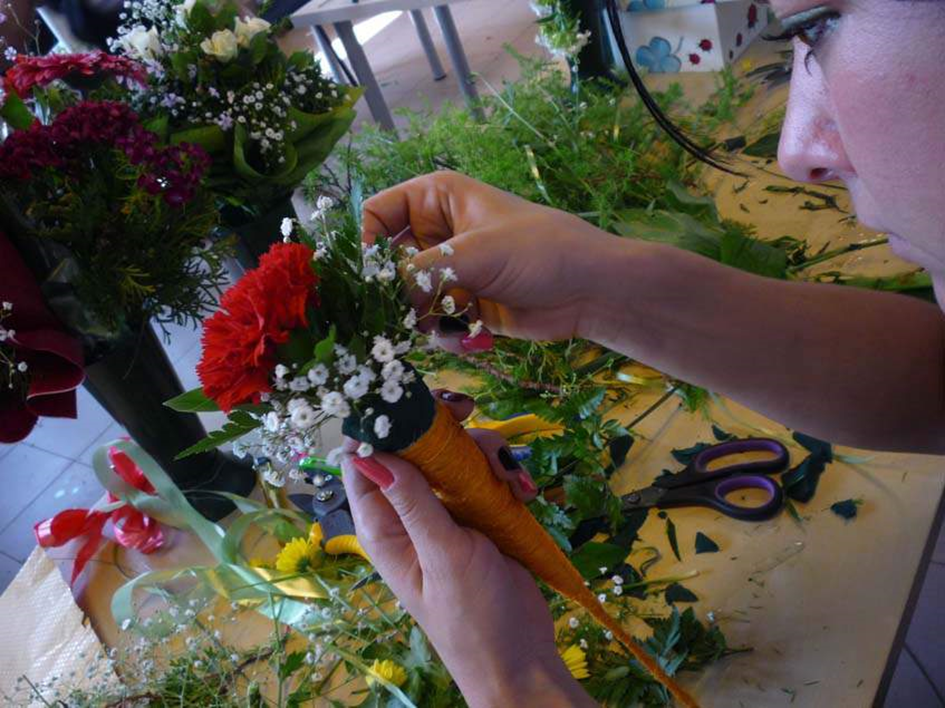 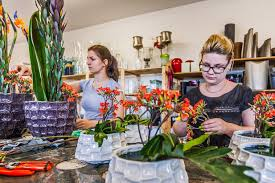 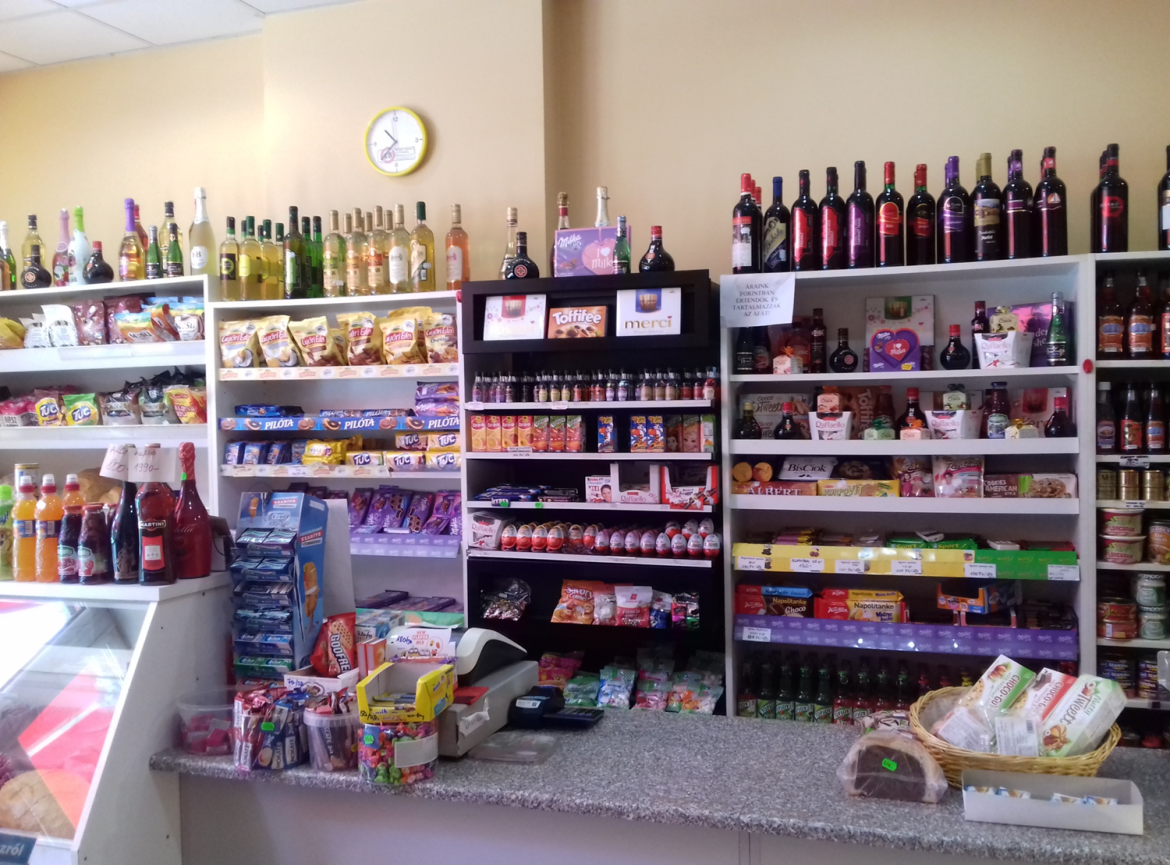 Eladó
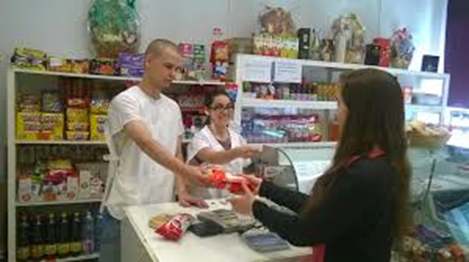 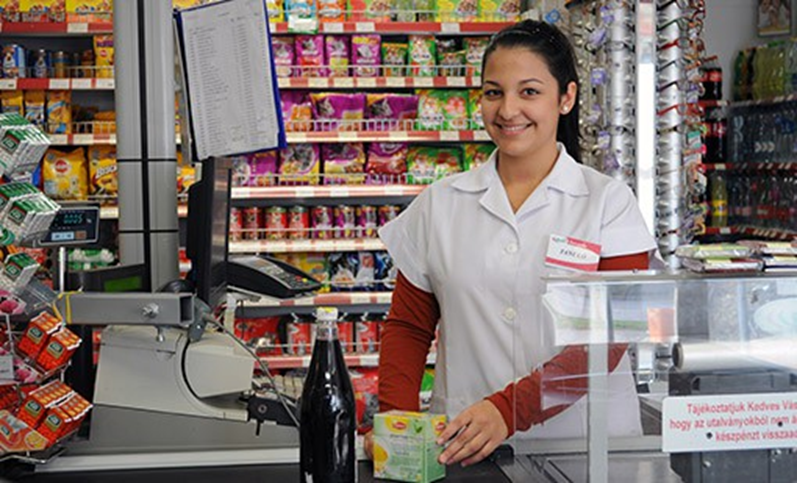 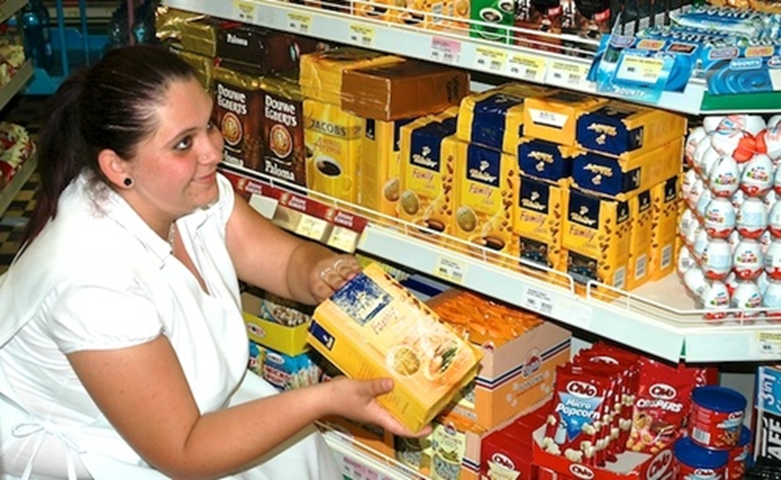 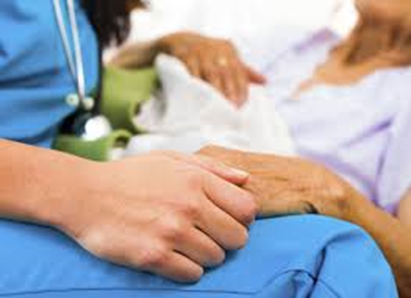 Családellátó
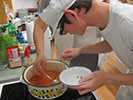 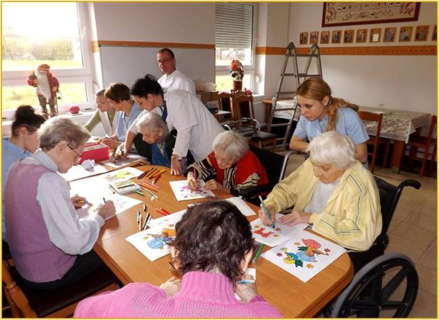 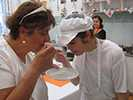 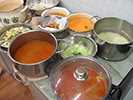 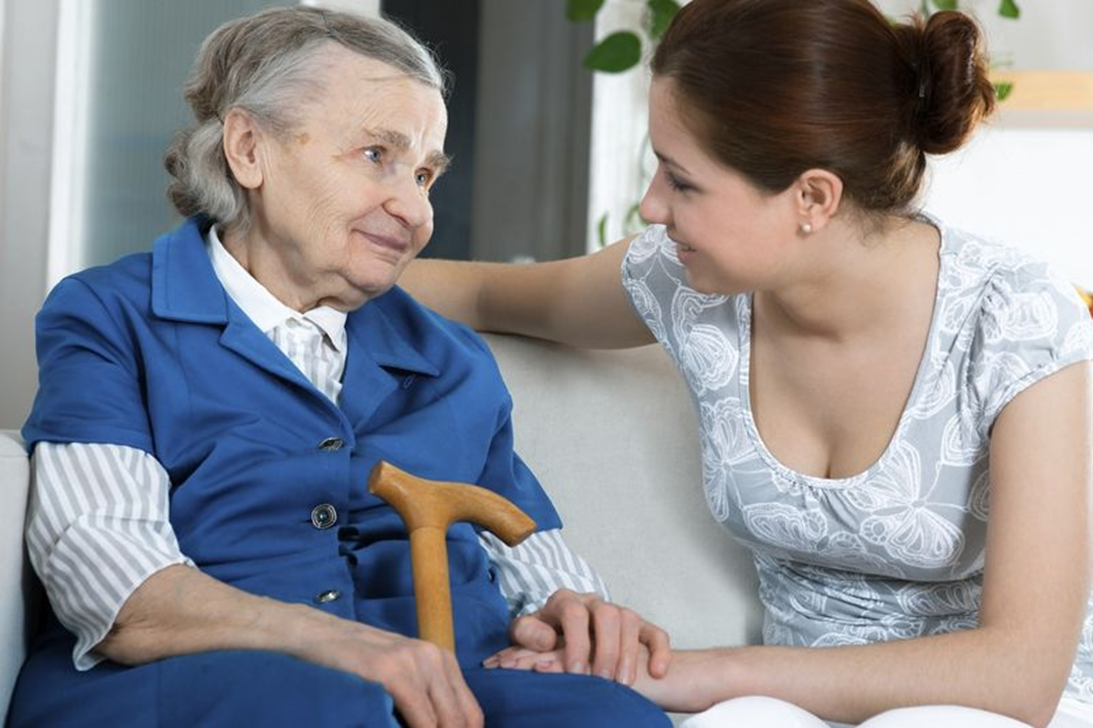 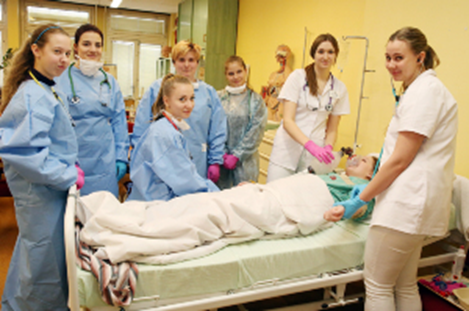 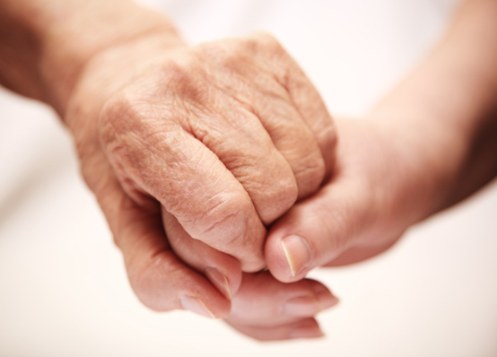 Munkavállalói jogok/kötelességek, önéletrajzírás, állásinterjúra való felkészítés 
   - Fejér Megyei Pedagógiai Szakszolgálat

Lehetőségek a jogszabályok a szociális ellátórendszer útvesztőjében, tanácsadás a tanulóknak és családjaiknak protokoll kidolgozása
    - Székesfehérvári Család és Gyermekjóléti Központ 
 
Projektzáró rendezvény megtartása
IV.) 2019. júniustól

Szervezetek részéről:  utánkövetés, beilleszkedés támogatása
Közvetítés, konfliktus kezelés segítése 
     - igény szerint
Foglalkoztatási tanácsadás, munkahelyi érzékenyítés, 
Szakmai és akadálymentesítési tanácsadás
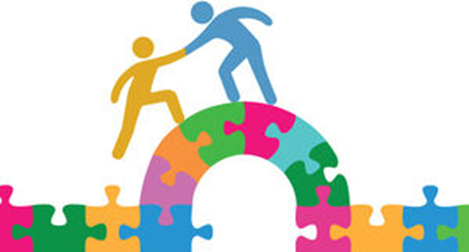 A pályázat ideje alatt folyamatos kapcsolatot kívánunk fenntartani:

 a Kodolányi János Főiskola szociális munkás képzésének hallgatóival,

 a székesfehérvári Kormányhivatallal,

 Fejér Megyei Kereskedelmi és Iparkamarával,

 a székesfehérvári Grundfos - szal,

 Székesfehérvár Megyei Jogú Város civil szervezeteivel és a fenntartásában működő cégekkel (Pl. Városgondnokság),

 Auchannal,  SPAR-ral, további érdeklődő cégekkel,
Azt várjuk a megvalósított programtól, hogy:

Pedagógiai munkánk megerősítést kapjon, tanulóink sikeresen tudjanak kapcsolódni a nyílt munkaerőpiacra, és munkahelyüket meg is tudják tartani.
A tanulók képesek és akarnak is dolgozni. Erősödjön meg, realizálódjon tanulóink munkához való viszonya, feladat és felelősségtudatuk.
Fokozódjon önállóságuk, rendelkezzenek jövőképpel, induljon el a szülőkről való leválási folyamat. Fejlődjön személyiségük, erősödjenek felnőtt életre jellemző tulajdonságaik.
A szülők reálisan látják gyermekük munkavállalásának esélyeit.
A fogadó közeg nyitottságát, valamint a munkáltatók azon véleményének kialakulását, hogy megfelelő körülmények és támogatások biztosításával a sérült emberek a társadalom hasznos tagjaivá válhatnak. A munkaadók ismerjék meg a  sérült fiatalok munkavégző képességét, és váljanak nyitottá alkalmazásukra.
Induljon el hatékony együttműködés, párbeszéd a munkaügyi központok munkatársai, az iskolák pedagógusai, a szülők és a munkáltatók között. Ez alapozza meg és biztosítsa a sérült emberek foglalkoztatását, társadalmi beilleszkedését.
A cél, hogy a munkáltatók ne csupán anyagi érdekből, a büntetés elkerüléséért vonjanak be fogyatékos embereket a foglalkoztatásba, hanem ez belső értékké váljon.
A program sikeres befejezése, illetve a fenntartási időszak eredménye is az lenne, ha a komplex, több irányból megtámogatott, mentorokkal megsegített szakmaválasztás és munkahely keresés végén egyre több tanulónk el tudna helyezkedni.

 Azt várjuk, hogy a fogyatékos emberek ne maradjanak magukra nehézségeikkel, problémáikkal, ne szigetelődjenek el, hanem aktív, látható, egyenrangú állampolgárai legyenek a magyar társadalomnak. Talán elindult egy folyamat, és a vállalatok megértik, hogy a társadalmi felelősségvállalás nemcsak a cég jó hírét szolgálja és nemcsak a rehabilitációs járulék elkerülése vagy a támogatások miatt érdemes ezen hátrányos helyzetű csoport tagjait alkalmazni, hanem azért, mert ők is tudnak legalább olyan jó munkaerő lenni, mint bárki más, csak adni kell nekik egy esélyt.
„Ebben az életben nem tehetünk nagy dolgokat.
Csak kis dolgokat tehetünk, nagy szeretettel.”

                                                      (Teréz anya)
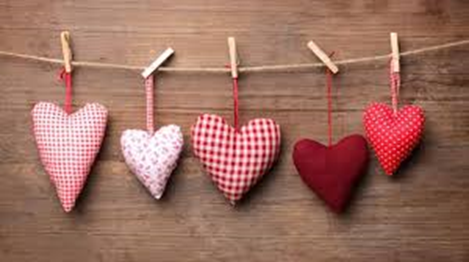 Köszönöm a figyelmet!




Mészárosné Törzsök Zsuzsanna
Arany János EGYMI
Székesfehérvár
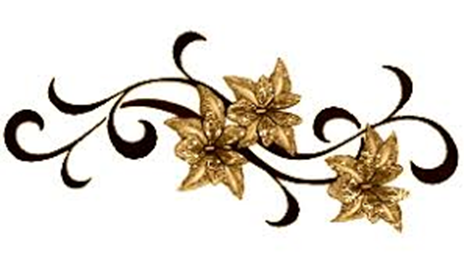